Support
Frequently Asked Questions

Will my organization have a single point of contact within Support?
	 	All PerfectServe Clinical Collaboration clients are supported by a shared pool of resources 
		within a tiered support desk model. By utilizing internal best practices and a communal 
		knowledgebase, we can standardize our support across multiple resources and clients to 
		provide the most efficient service possible for our users.

͏What are PerfectServe Clinical Collaboration’s Support hours?
		PerfectServe Clinical Collaboration’s support is available 24/7, 365 days.



How To Contact PerfectServe Clinical Collaboration Support

		1.877.844.7727  x1


		Support@Telmediq.com

	
		https://support.telmediq.com/hc/en-us


		Open PerfectServe Clinical Collaboration Mobile Application. Expand the side menu                                           and select Email Support or Request Callback.
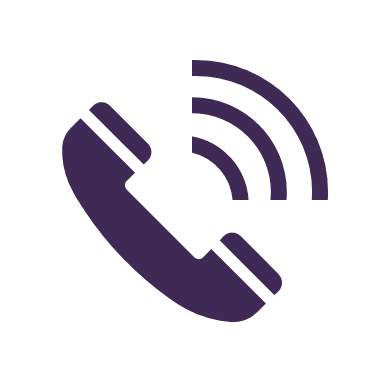 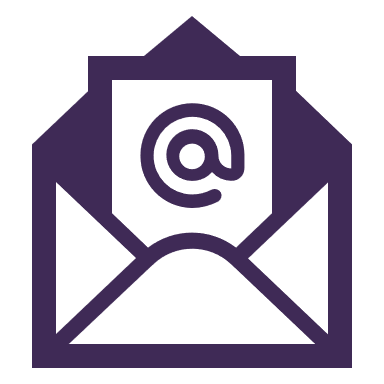 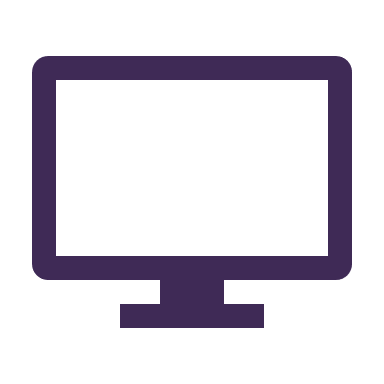 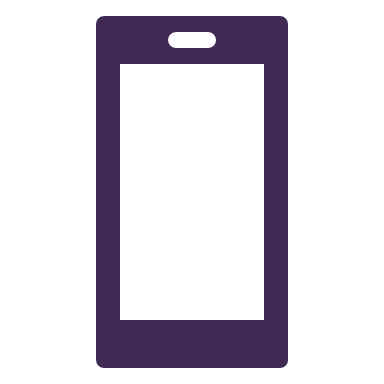